PRAYER
ST. PETER RCIA
October 19, 2023
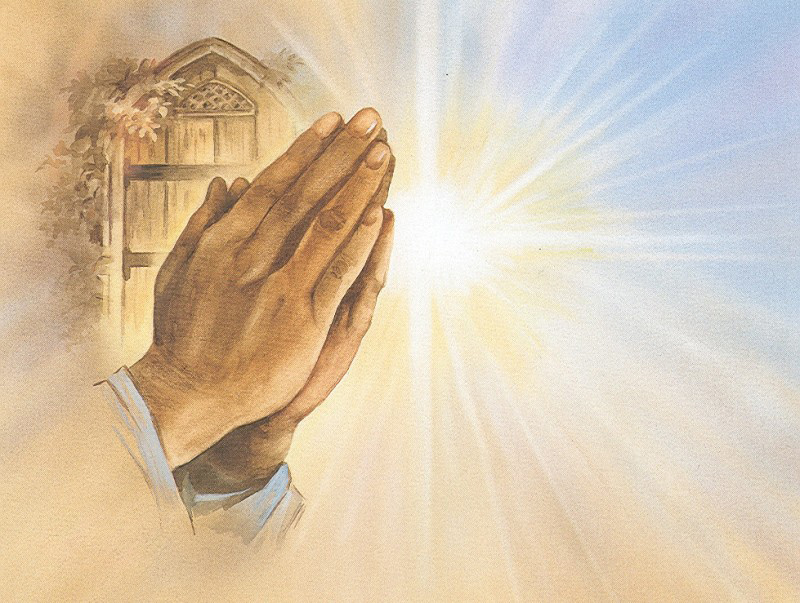 Opening Prayer
Glory be to the Father, to the Son, and to the Holy Spirit, as it was in the beginning, is now, and ever shall be, world without end, Amen.
Holy Father, as we begin to discuss prayer tonight, what it is and how to do it, help us always remember that we can do nothing without you, who strengthens us in all things, and that includes prayer. Lord, help us to pray!
Glory be to the Father, to the Son, and to the Holy Spirit, as it was in the beginning, is now, and ever shall be, world without end, Amen.
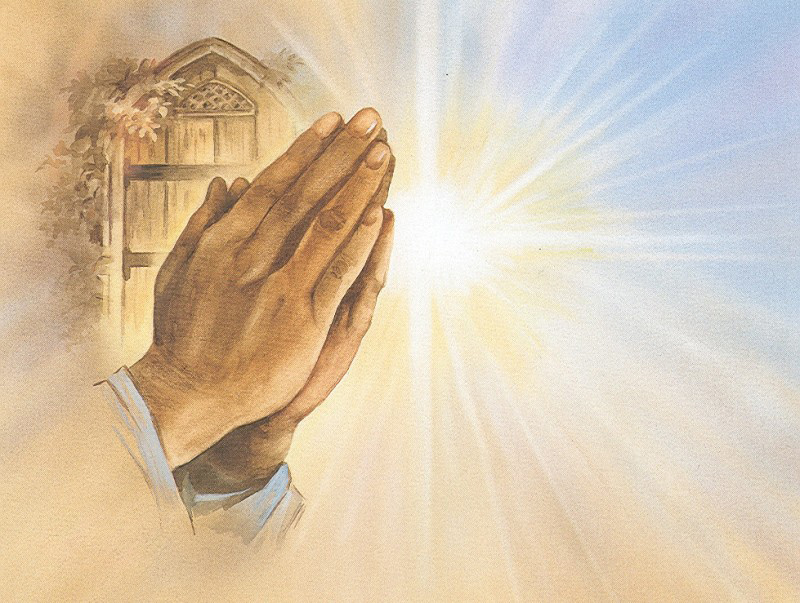 AGENDA
What is prayer?
Why do we pray?
How do we pray?
Does God Answer?
The Lord’s Prayer
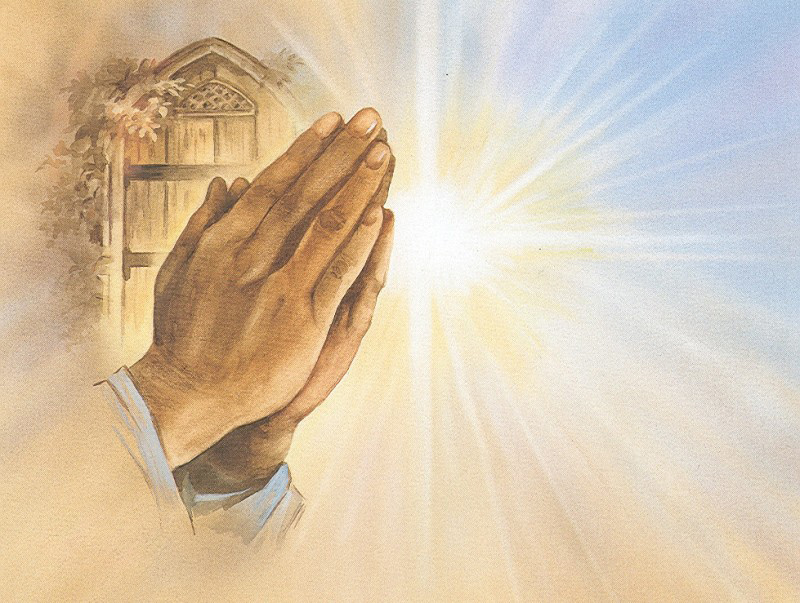 What Is Prayer?
from St. Thèrése of Lisieux
“For me, prayer is a surge of the heart; it is a simple look turned toward heaven, it is a cry of recognition and of love,  embracing both trial and joy.”
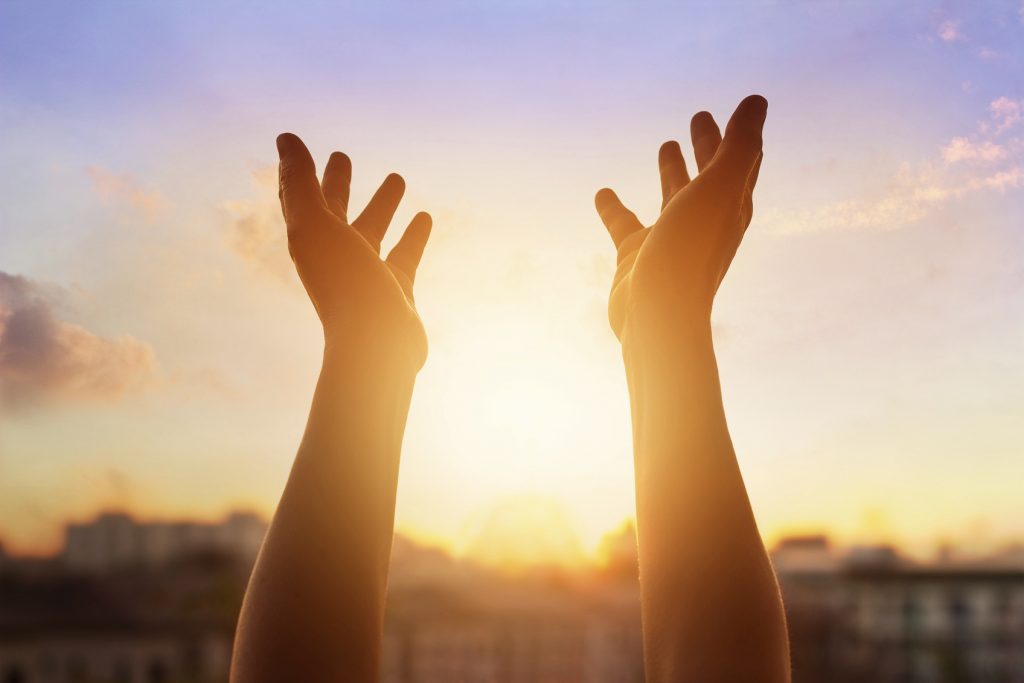 Prayer is…
“..the raising of one’s mind and heart to God…” (CCC 2559)
…relationship with God (CCC2558); a a relationship of the children of God with their Father, with his Son Jesus, and with the Holy Spirit (CCC 2565)
a conversation with God, communication, which implies talking and listening
God’s gift to us 
Our surrender to God
Prayer as….
Love
The most personal thing we do
A powerful tool
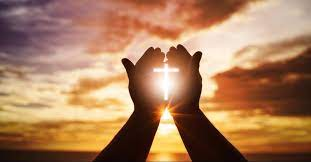 A Rich Tradition, Throughout History
Scripture
Ps 145:5- Meditation of God’s majesty and wonderful works
Sir 6: 37- Meditation on God’s law leads to insight and wisdom
Mt 11: 25-30- Jesus prays to the Father and invites us to come and rest in him
Eph 5: 18-20- Pray in the Spirit using Psalms, hymns and songs to give thanks go God
Catechism of the Catholic Church CCC Section 4, 2558-2758
2564-2565: Prayer comes from the heart and is a communion with God
2653-2654: Prayerfully reading and meditation on Sacred Scripture
2697-2699: Prayer at al times requires the decision to pray at specific times in various ways.
Why do we pray?
Reasons to Pray
Blessing and Adoration
Contrition
Petition/supplication
 Intercession
Thanksgiving
Praise
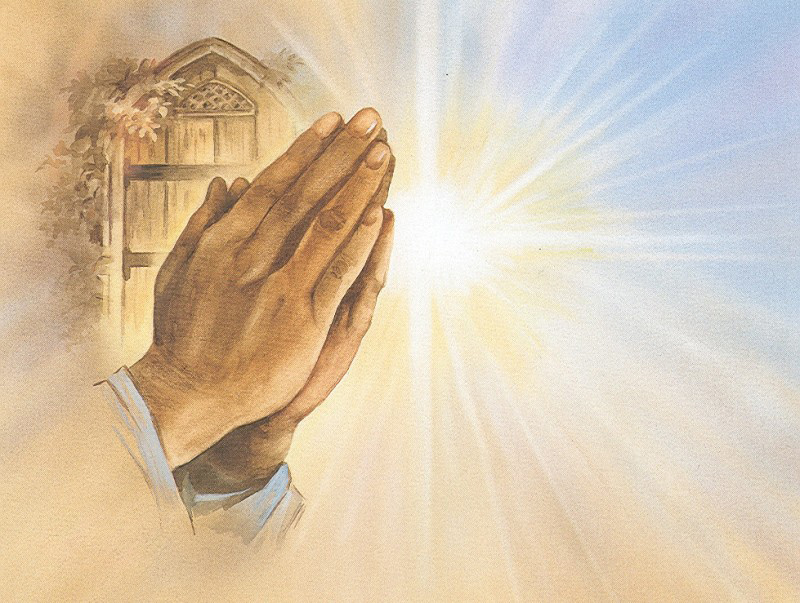 How Do We Pray?
Types of Prayer
Vocal
Meditative
Contemplative
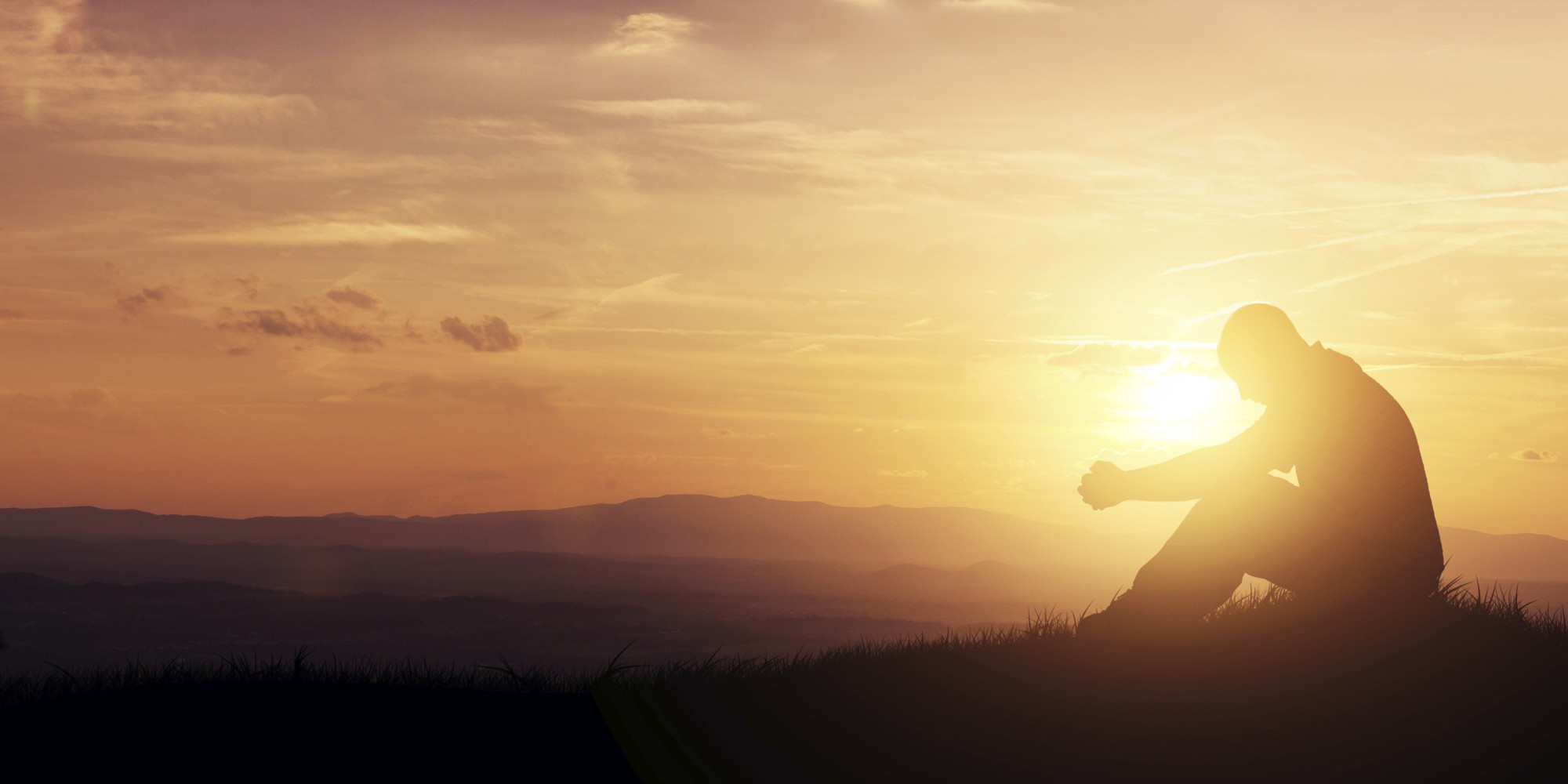 Some Fundamental Formal Prayers You Should Learn
Our Father (Pater Noster) CCC 2759-2865
Glory Be (Gloria Patria) Liturgical
Hail Mary (Ave Maria) CCC 2673-2679
Act of Contrition Traditional
Apostle’s and Nicene Creeds Begins after CCC 184
Hail Holy Queen Traditional
Memoraré
The Matter of Prayer
ACTS
Adoration
Contrition
Thanksgiving
Supplication
Petition
Intercession
The Christian family is the first place of education in prayer

The family is the domestic church
(CCC 2685)
Settings and Posture
Physical Posture
Kneeling:  one of the most reverential postures (Lk 22:41, Acts 9:40, 20:36, 21:5, etc)
Standing
Folded hands
Prostrate
Music
Settings (CCC 2691)
The Church:  proper place for liturgical prayer of the parish community 
Personal Prayer:  
Prayer corner:  with Scriptures, icons, candles, etc
Monasteries and shrines:  locations that offer intense personal prayer opportunities
Anywhere (CCC 2743)
“Never cease praying” 1 Thes 5:17
Praying at the Hour of Jesus death (3 pm) is powerful (Mt 23:44, Acts 3:1)
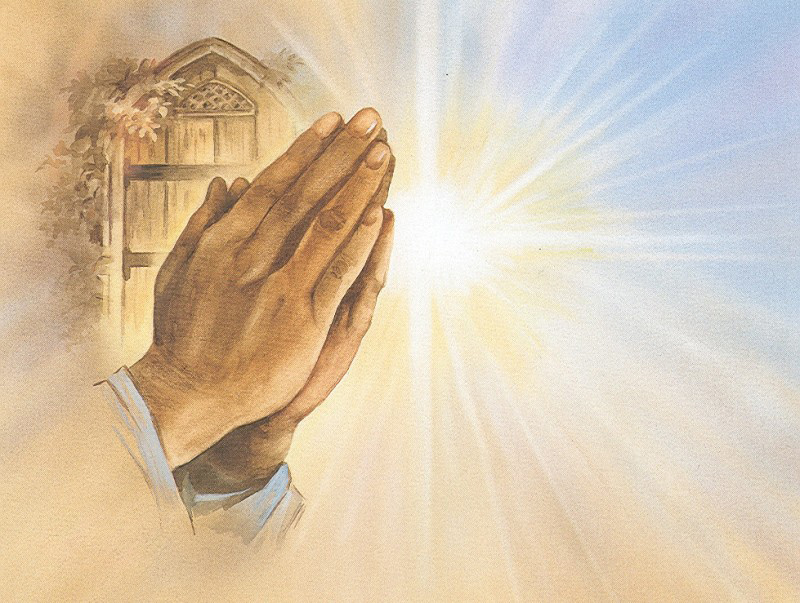 Other Forms of Prayer
Prayer is integral to Catholic liturgical worship
Liturgy
Liturgy:  Public participation of the Church in the work of God
Liturgical prayer 
Formal, vocal prayer offered publicly and in community
Work of the common priesthood
Earliest form in Exodus (Ex 25)
Didache
Liturgy of the Hours
Hymns, Psalms, prayers, readings prayed at set times every day
The “prayer of the Church”
Devotions
Devotions
Non-liturgical prayer
Vatican II: spiritual life “…is not limited to participation in the liturgy”
Should be in harmony with the liturgy
Some varieties
Rosary (more later)
Eucharistic adoration
Lectio Divina
Reading, meditation, prayer, contemplation
Stations of the Cross
Novenas
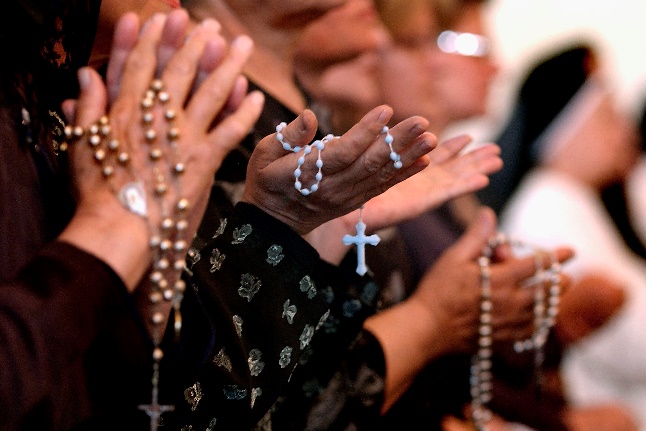 Fasting and Penance
Fasting means denying oneself
Can be in reparation, supplication, to grow closer to God
Can take many forms, but often means food: meals, types of food, etc.
Penance
Making amends
Often prescribed by a priest
Sometimes self-imposed
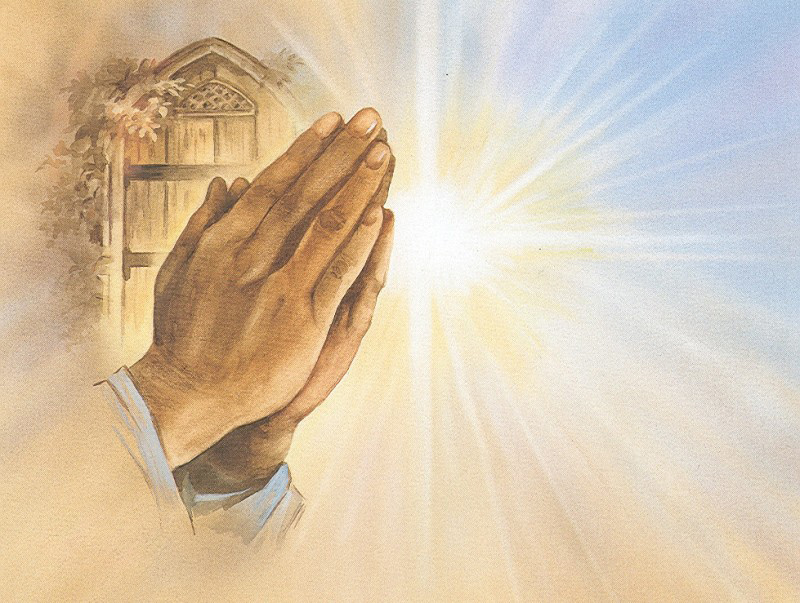 Does Prayer Work?
Jesus, Teach Us to Pray
Conversion of heart
Once committed to conversion, we learn to pray in faith
Story of the Monk and the Tea 
Does God answer?
See CCC 2725-2745
The Challenges of Prayer
Prayer can be a battle against ourselves, and/or against the tempter who tries to turn us away from union with God
Difficulties
Distraction:  our attention wanders, requires vigilance
Dryness:  we don’t always experience warm feelings and God’s comfort
Lack of Faith:  most common issue, our failure to trust God
Discouragement:  our prayer seem not to be answered
Sloth:  spiritual laziness weakens our will to pray
Lukewarmness
Antidotes:  sacraments, detachment, vigilance, childlike trust in God, perseverance
The Lord’s Prayer
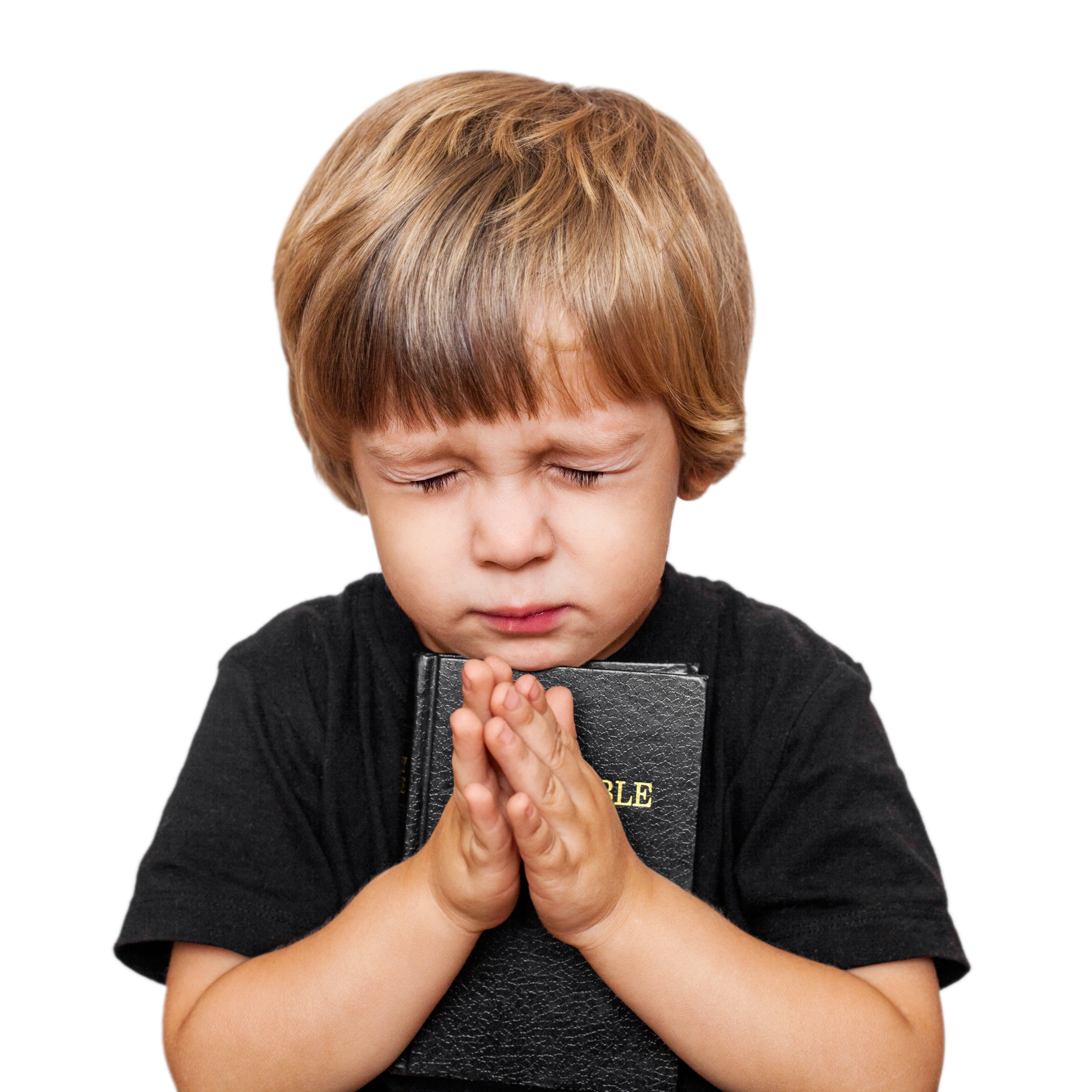 CCC 2759-2865
Introduction
Read CCC 2761
St. Augustine: “Run through all the words of the holy prayers (in Scripture) and I do not think that you will find anything in them that is not contained and included in the Lord’s Prayer”
In the Eucharistic liturgy of the Mass the Lord’ Prayer is the prayer of the whole Church (CCC 2770)
Our Father, Who art in heavenHallowed be Thy Name
NOTE: “Our”  and “Father”
We are adopted children of God through Baptism when we become part of the Body of Christ (CCC 2782)
We approach God in humility and trust
Our Father is not elsewhere - He is present in the hearts of the just
Hallowed = honored, holy
Thy kingdom comeThy will be doneOn earth as it is in heaven
Thy Kingdom
Thy Will
Give us this day our daily bread
We must rely on and trust in God for everything
Daily
Bread
and forgive us our trespasses As we forgive those who trespass against us
Our hope in Christ's salvation is firm, but…
His grace cannot penetrate the scabbed hide of of a merciless heart!
Be honest in prayer
Lead us not into temptationbut deliver us from evil. Amen.
Lead us not
Deliver us
Amen
Doxology
For thine is the kingdom, the power and glory now and forever.
Scripture References
1 Kgs 17:17-24
Neh 1:4-6
Sir 35:16-17
Rom 8:26
Phil 4:6
Col 4:2-4
Rv 7:9-12
Mt 7:7-11
Mk 1:35-36
Lk 18:9-14
Jn 14-13-14
Jn 15:7
“Praying Hands” Albrecht Durer, 1508
Prayer Resources
Bible
Magnificat (https://us.magnificat.net)
Our Daily Visitor (https://www.mydailyvisitor.com)
Blogs
Commentaries
Study bibles
The usual caution: make sure it is full Catholic. Ask if you are not sure.
Closing Prayer
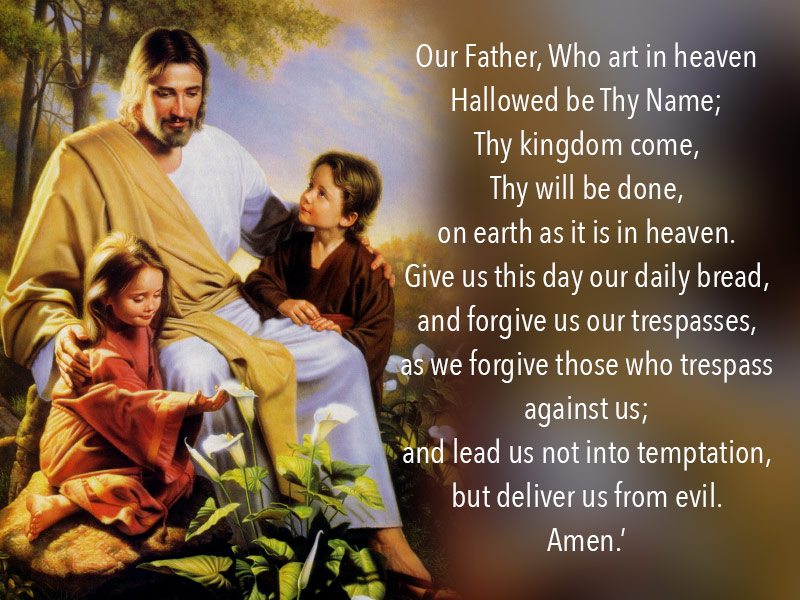